Standardizace v hygieně výživy
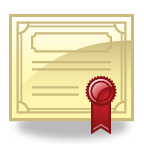 Certifikace – nepovinná aktivita
Povinné aktivity: Nařízení ES 178/2002, Nařízení ES 852/2004…, zákonné vyhodnocení provádějí výhradně orgány státního dozoru
Nepovinné aktivity: certifikace
externí audit provedený druhou nebo třetí stranou (certifikační nebo dodavatelský audit)
 Základní typy norem:
Mezinárodní normy
Normy obchodních řetězců
 Česká certifikace
Věstník MZe č. 1/2001 Všeobecné požadavky na systém analýzy nebezpečí a stanovení kritických kontrolních bodů (HACCP) a podmínky pro jeho certifikaci
Mezinárodní normy
ISO: International  Organisation for Stanardisation (Ženeva, 1947)
ISO 9001:2000
standardizace systémů jakosti
PDCA přístup
ISO 22.000:2005
Klíčové oblasti: komunikace, management, program nezbytných předpokladů, HACCP
Schopnost plánovat, vytvořit, udržovat a zlepšovat bezpečný potravinářský produkt s ohledem na požadavky zákazníka a zákonné regulace
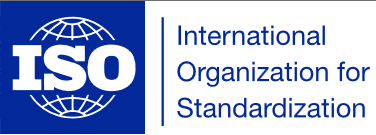 Normy obchodních řetězců
BRC: British Retail Consorcium (1998)
 verze č. 6, 2012
EFSIS: verze BRC pro malé podniky
IFS: International Food Standard (Německo, 2003)
verze č. 5, 2007
GFSI: Global Food Safety Initiative (The Food Bussines Forum, 2000, Paříž)
Sloučení požadavků norem BRC, IFS a dalších (Dutch HACCP, SQF, FSSC 22.000)
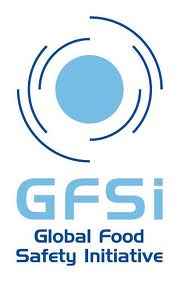 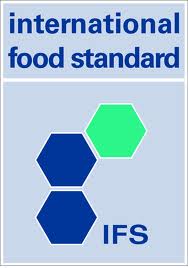 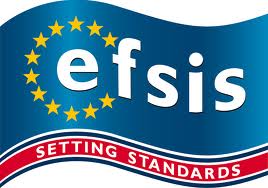 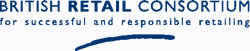